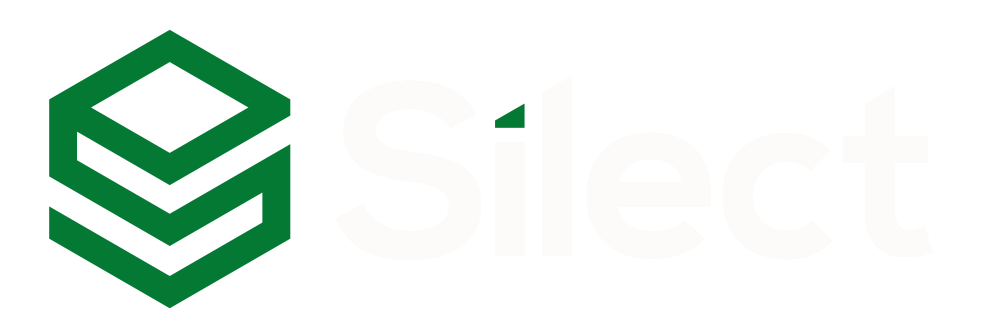 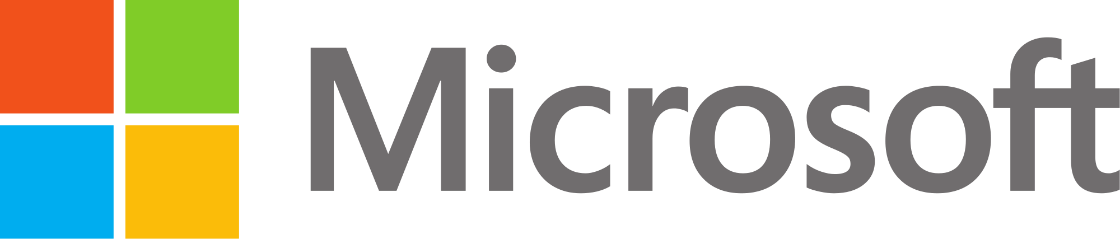 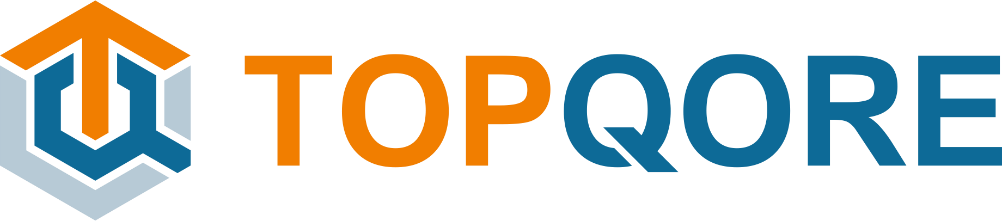 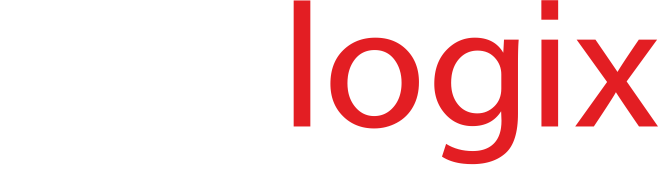 MP UNIVERSITY
THURSDAY OCTOBER 19
Azure Monitor SCOM Managed Instance
Ankur Gupta
Product Manager
Azure Core Management
Microsoft Confidential
What is SCOM MI​
A brief
Microsoft Confidential
Microsoft Confidential
Why SCOM MI​
Customer Value Propositions
Microsoft Confidential
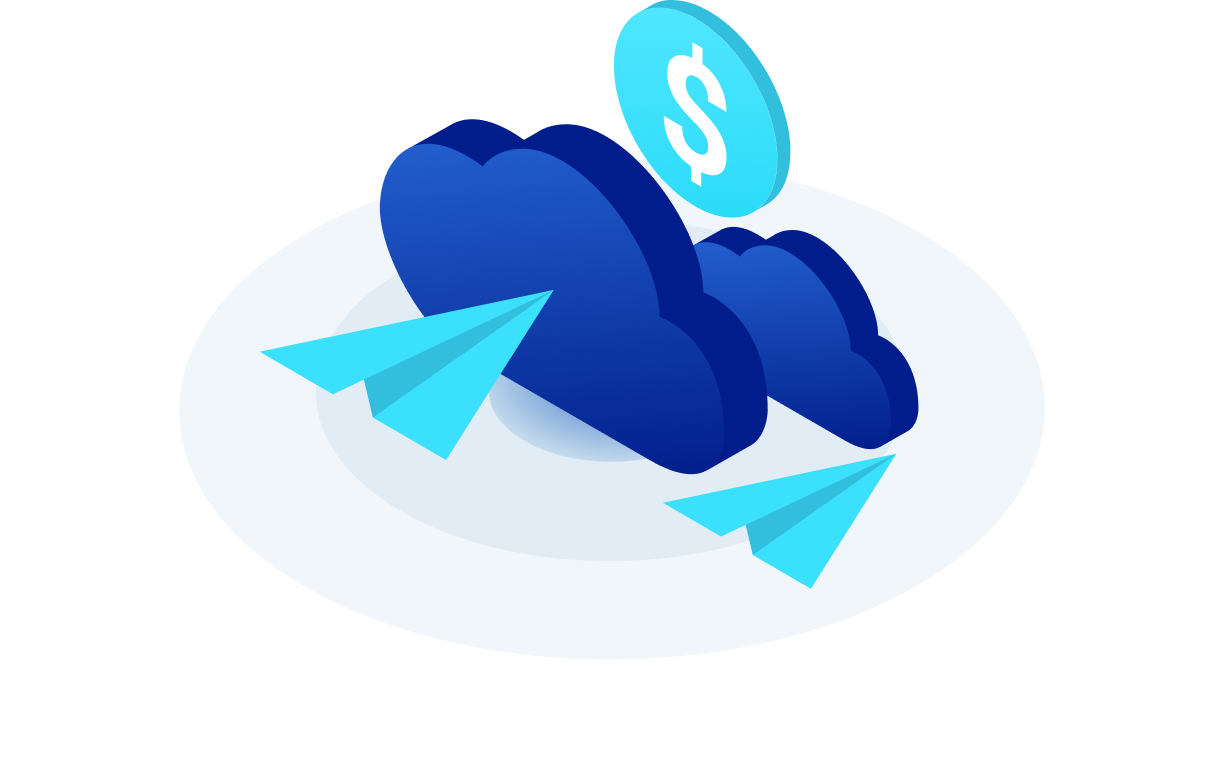 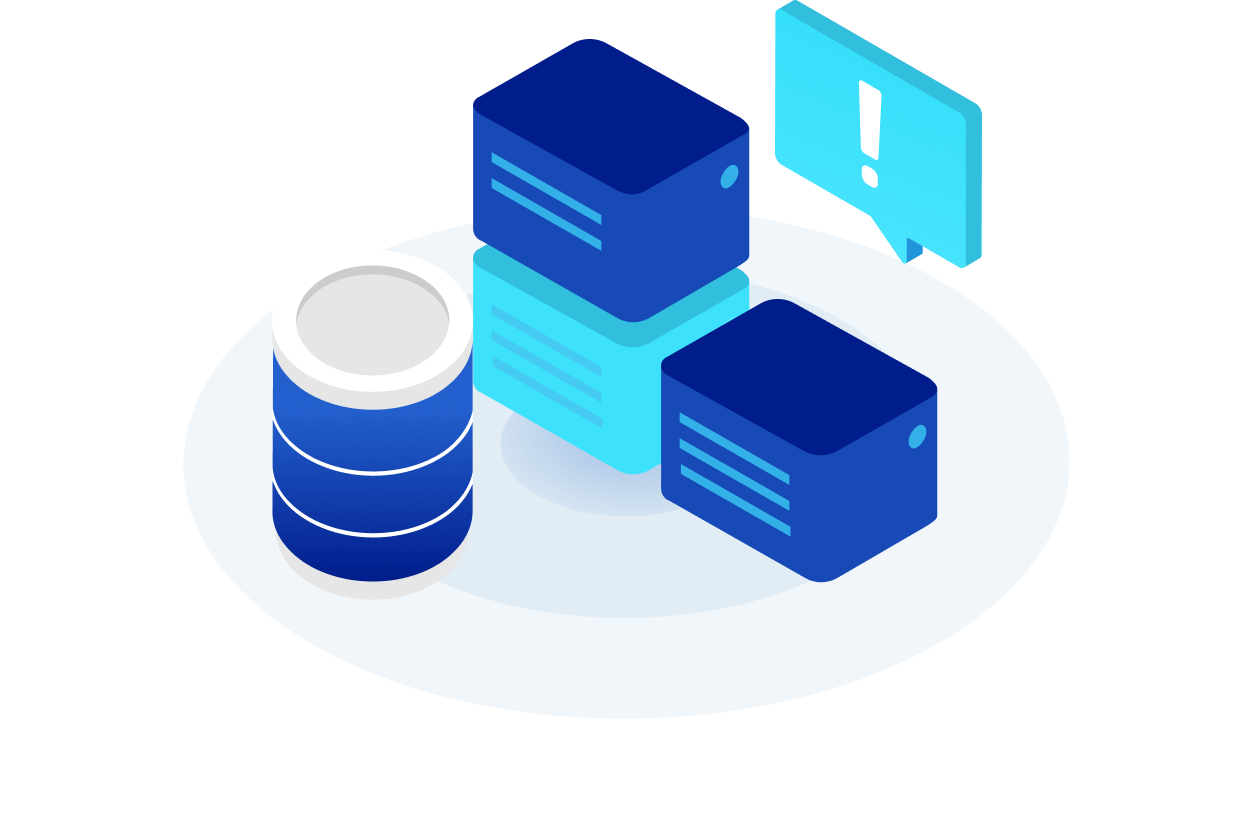 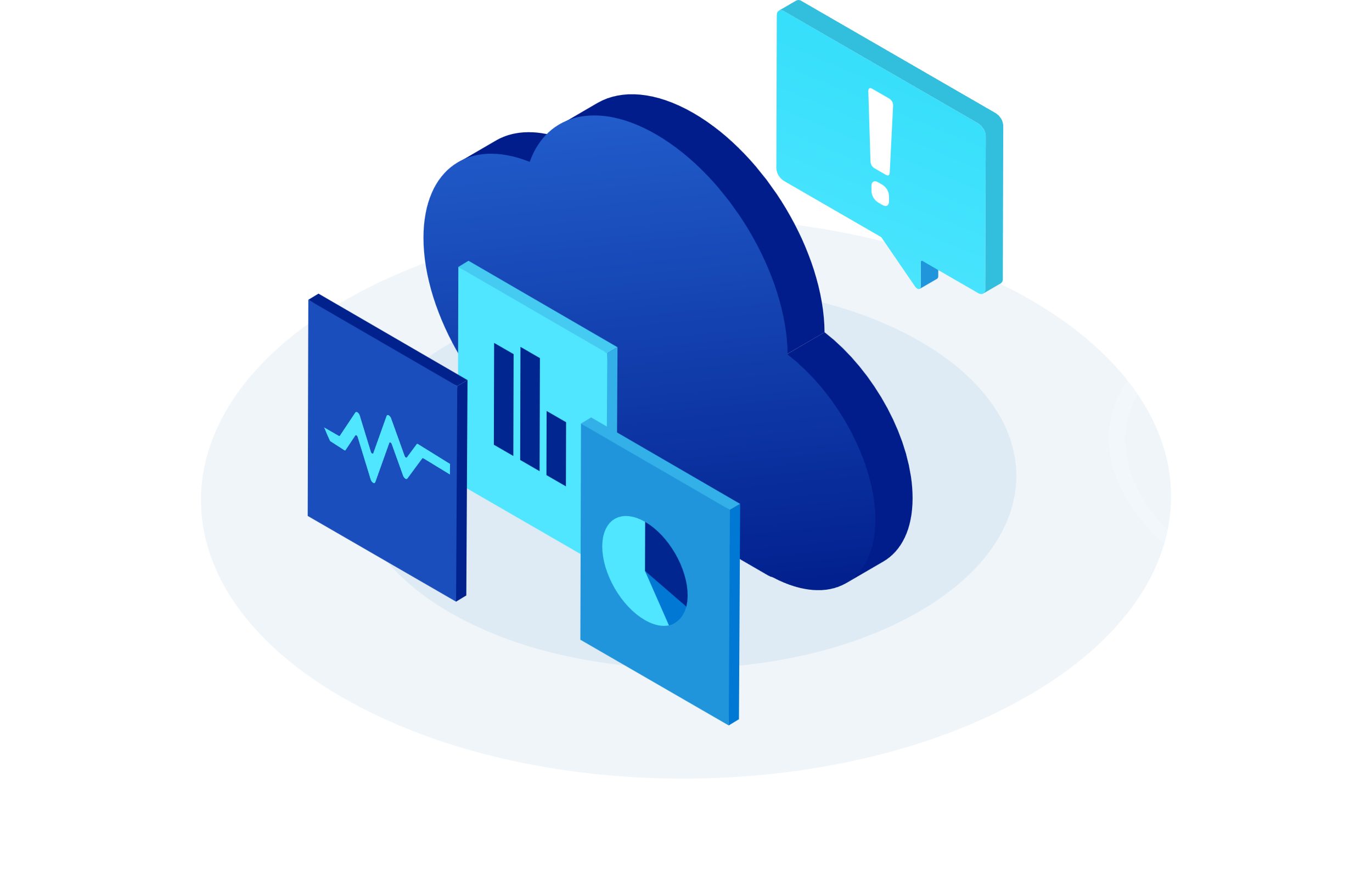 Preserve SCOM investments in monitoring rules
Simplified management of SCOM infrastructure
Consolidated operational experience
Observability information from SCOM MI will be integrated with Azure Monitor to provide a single monitoring experience for the estate (infra, platform, and apps on Azure and off-Azure).
The SCOM components created on Azure are Microsoft-managed. No responsibility on customers for hardware updates, scale-up/down, OS & SCOM updates, and maintaining a healthy management group.
All agent based SCOM management packs are compatible with SCOM MI. Configurations and IP made over years are reusable & migratable to SCOM MI.
Microsoft Confidential
Cost savings with SCOM MI​
Customer Value Propositions
Microsoft Confidential
Key Benefit: Save upto 30%* of your SCOM costs by migrating to SCOM MI
Microsoft Confidential
When to use SCOM MI​
The right customer scenario
Microsoft Confidential
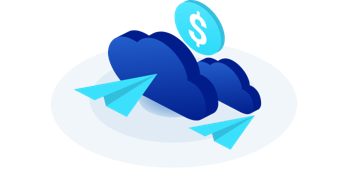 Customers are using SCOM and SCOM MPs to monitor workloads
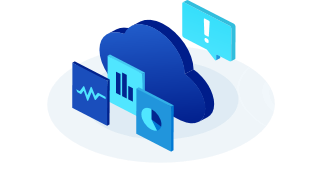 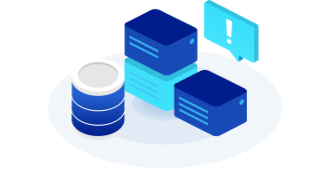 Migrating On-prem workloads to Azure to have a hybrid environment
Modernize Management and reduce Admin Costs
Microsoft Confidential
When to use Azure Monitor instead of SCOM MI​
The right customer scenario
Microsoft Confidential
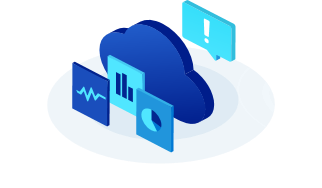 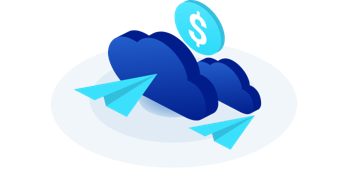 Customers are modernizing their workloads to SaaS applications in Azure
Customers don’t use SCOM today
Microsoft Confidential
The future of SCOM MI​
Roadmap
Microsoft Confidential
Microsoft Confidential
Appendix
Microsoft Confidential
Azure observability and SCOM MI​
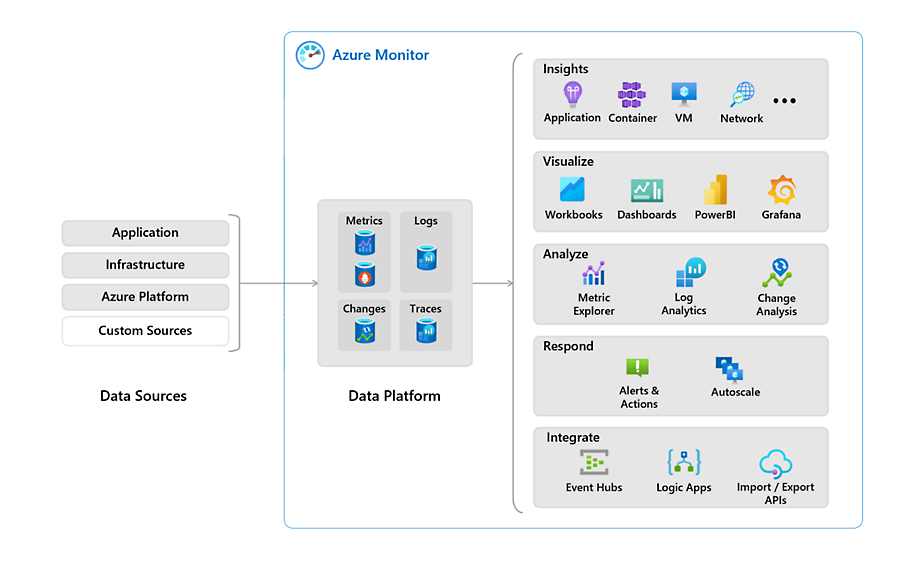 SCOM Managed Instance is a capability of Azure Monitor​
Enhancement to Azure Monitor with health models for guest workloads​
Uses existing management packs, the time-tested IP for workload monitoring rules​
A consolidated operational layer for all the observability data​

Respond (Alerts)​
Visualize (Reports)​
Analyze (Log Analytics)​
Integrate (Event hubs)​
SCOM MI
Microsoft Confidential
16
Your very own Control Center on Azure​
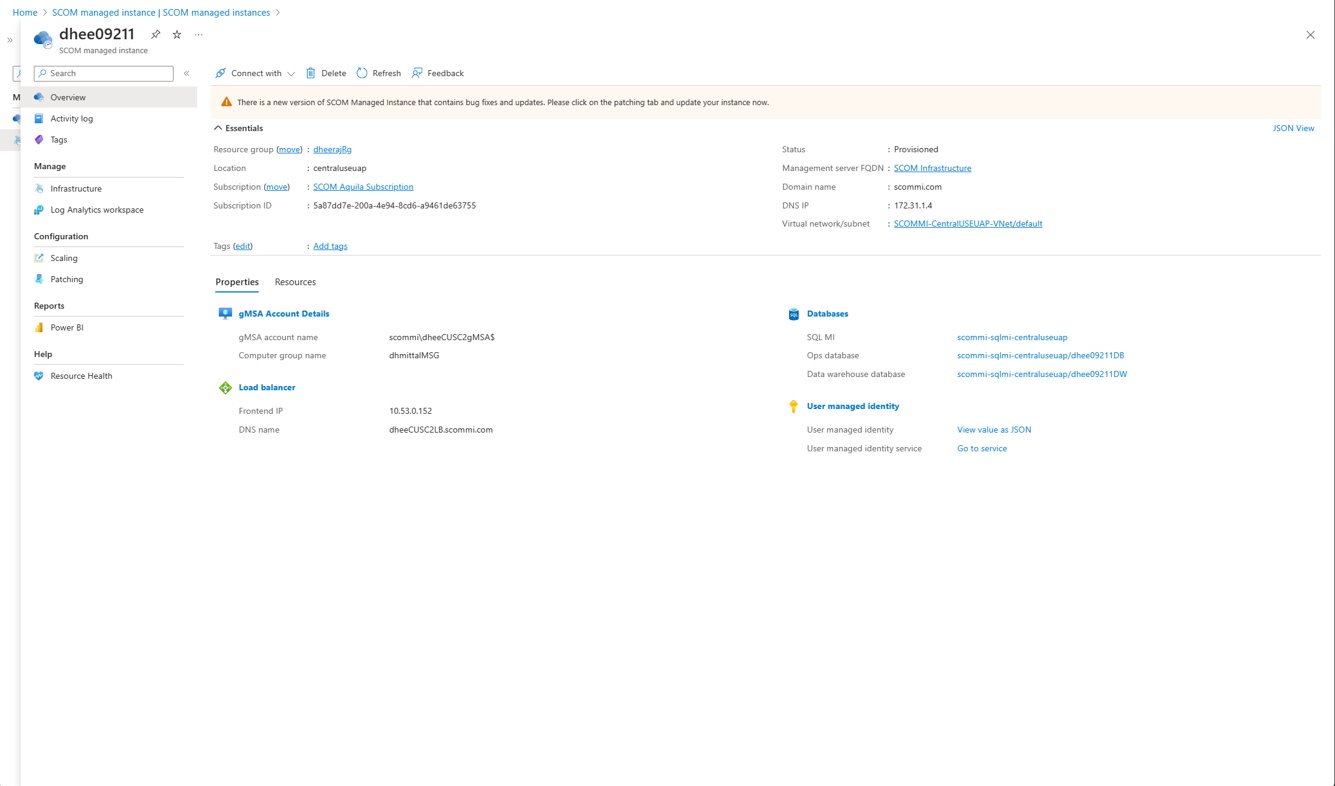 Microsoft Confidential
View all your alerts on the Azure Portal​
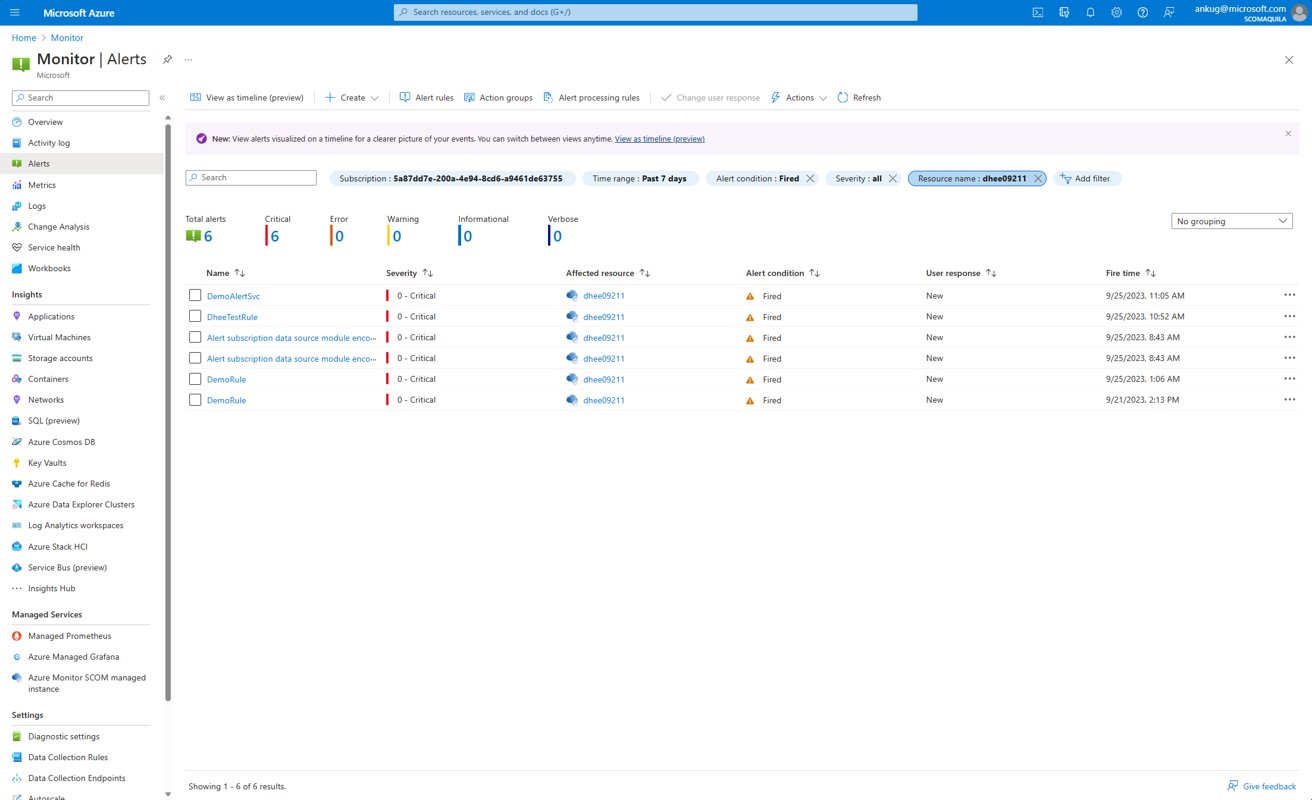 Microsoft Confidential
View a summary of your instance health​
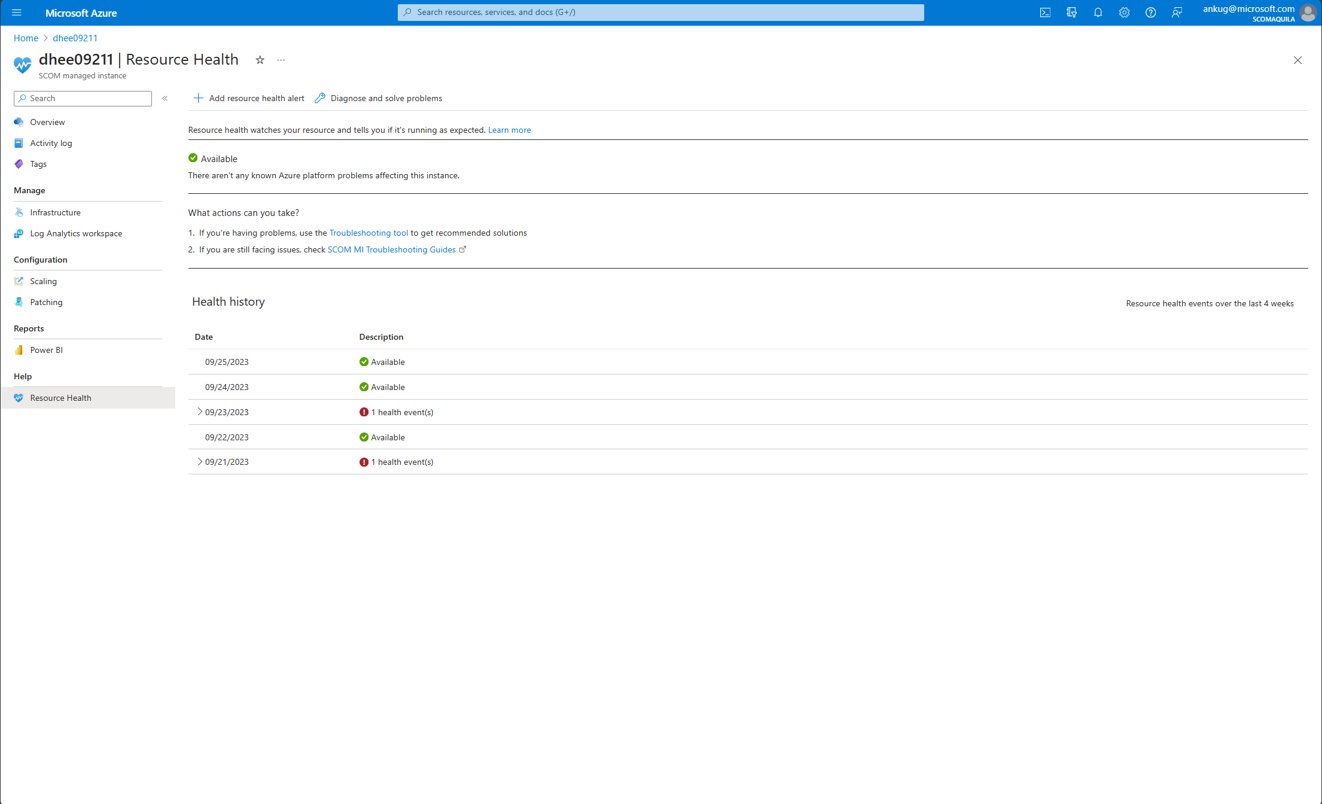 Microsoft Confidential
View your SCOM data in Log Analytics​ Control Center on Azure​
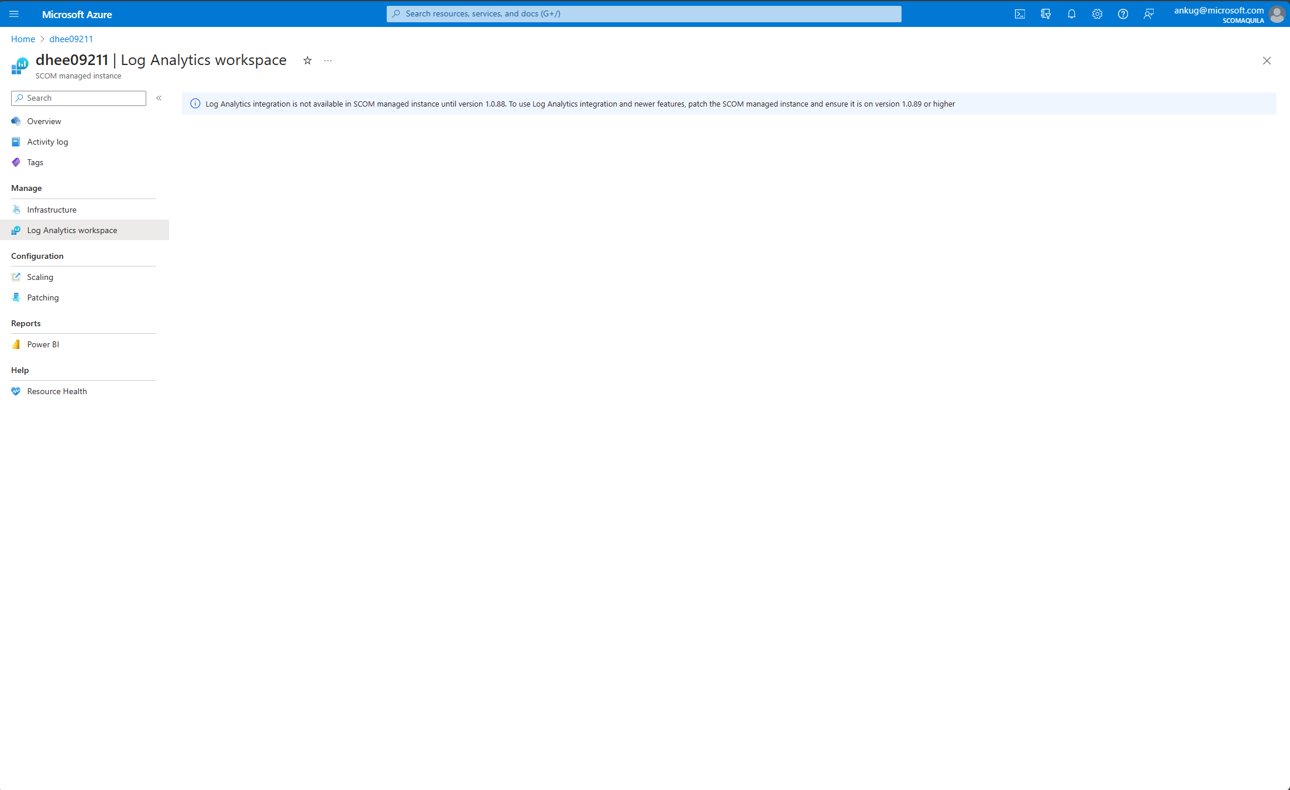 Microsoft Confidential
Migrate your existing SCOM on-prem settings with Migration Accelerator​
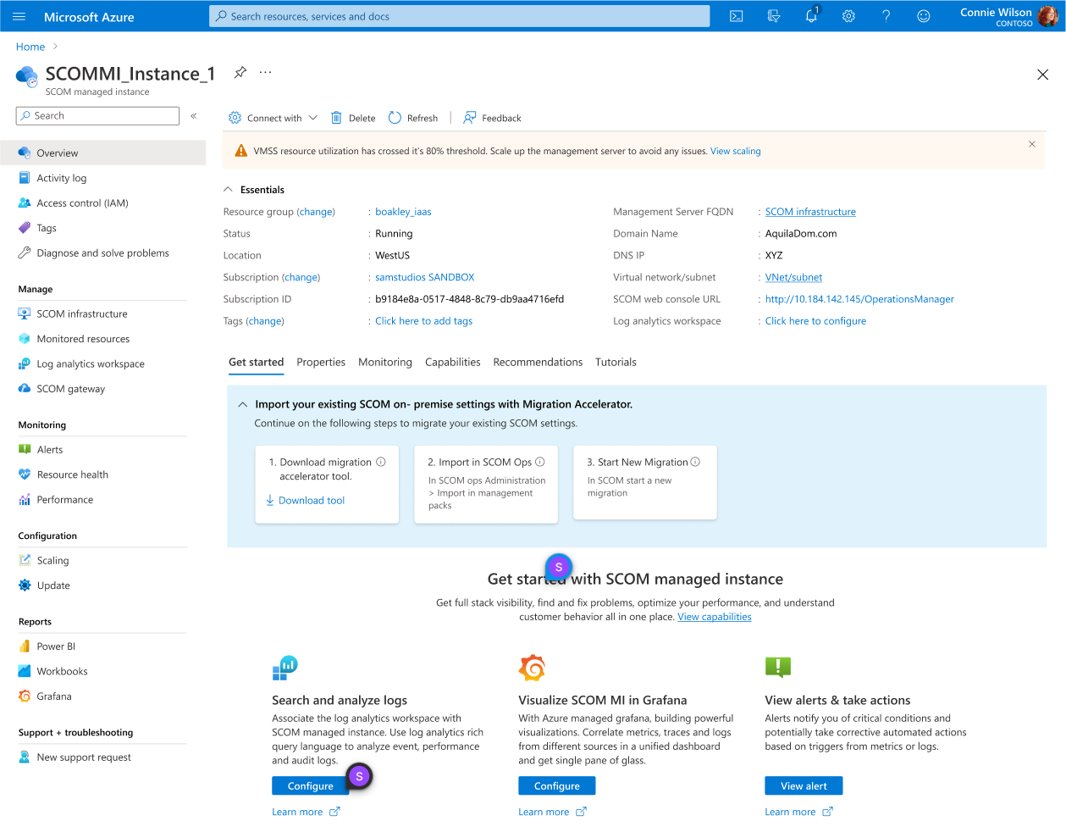 Microsoft Confidential
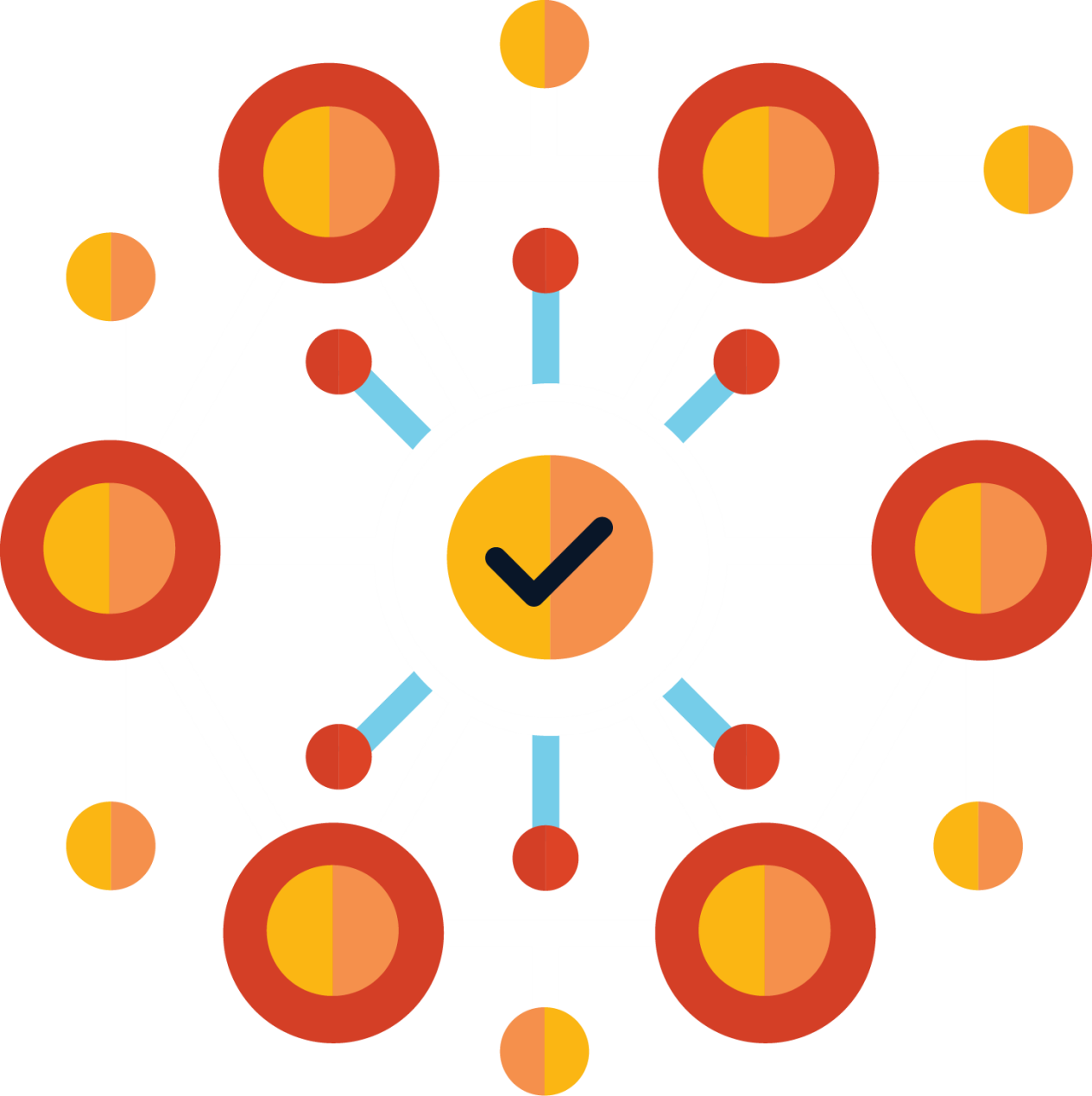 Your feedback matters!

https://aka.ms/MicrosoftAirliftSurvey
Microsoft Confidential
Microsoft Confidential